分數的比較
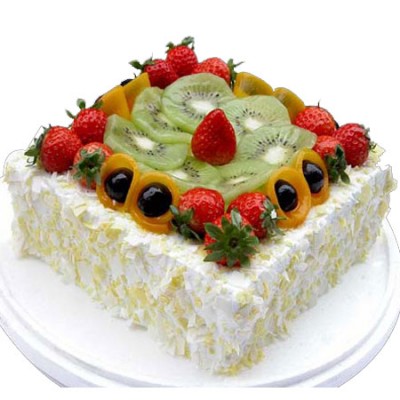 你會想吃哪一件？為甚麼？
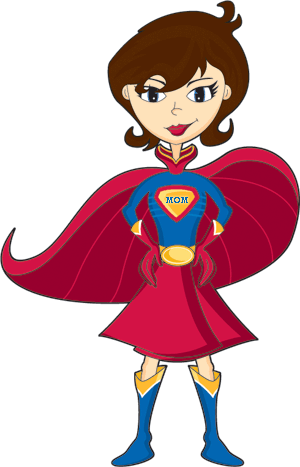 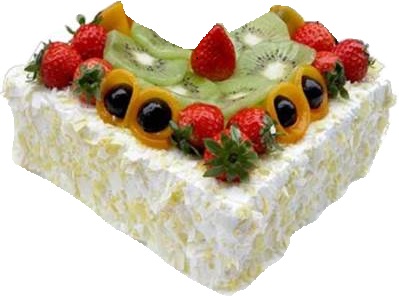 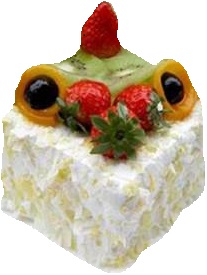 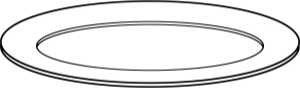 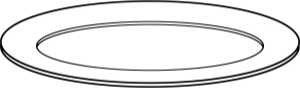 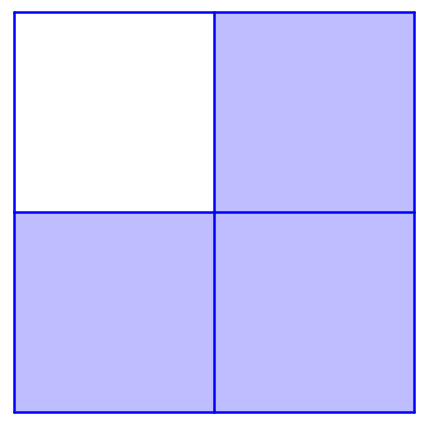 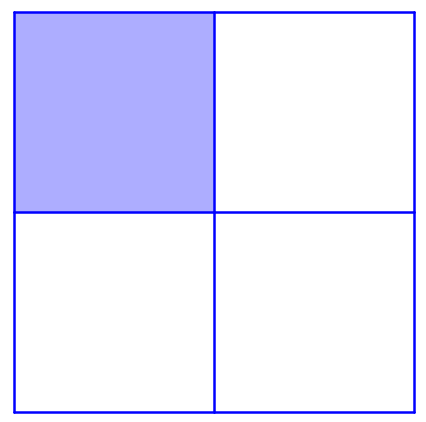 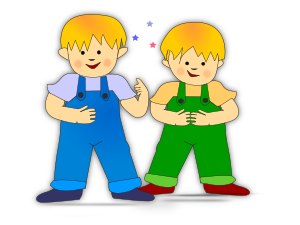 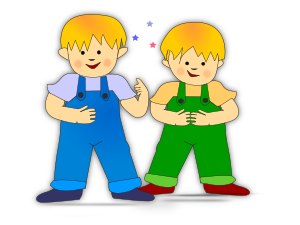 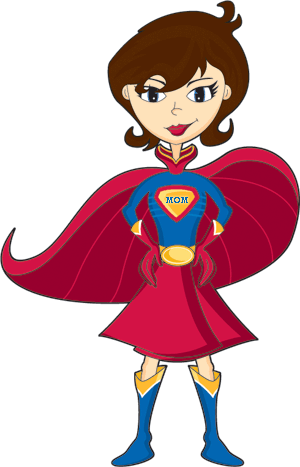 2
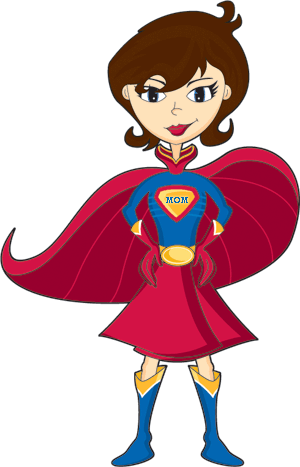 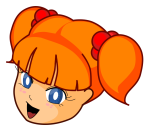 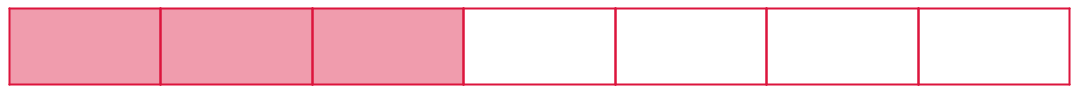 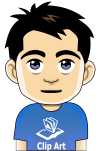 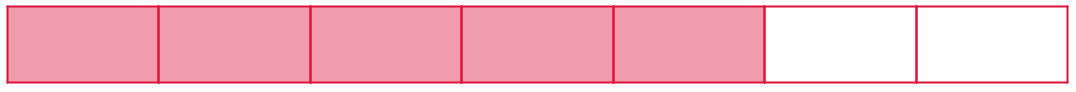 3
這裏分母“7” 代表甚麼？

 誰用的絲帶較多？

 請以分數比較二人所用的絲帶的多少。
答案：表示絲帶都被等分成 7 份。
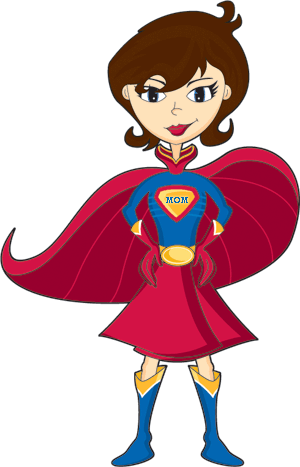 答案：頌恩。
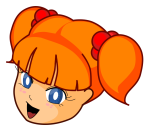 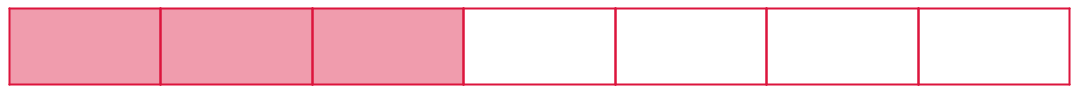 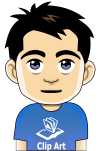 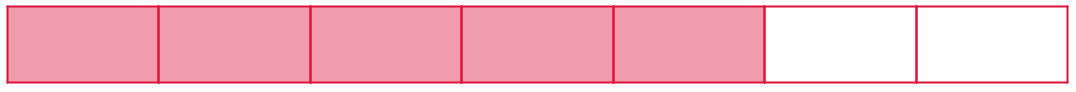 4
當分母相同時，
分子愈大，分數的數值愈大。
這就是「同分母分數的比較」。
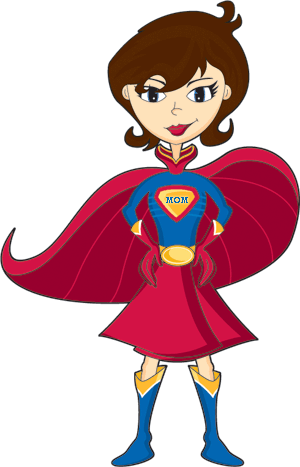 5
你可以把最大的分數找出來嗎？
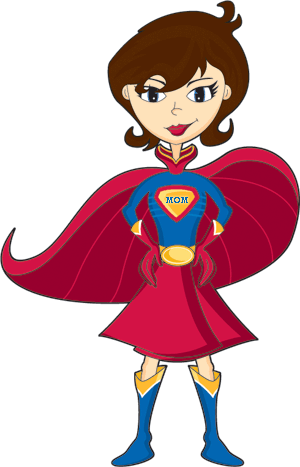 6
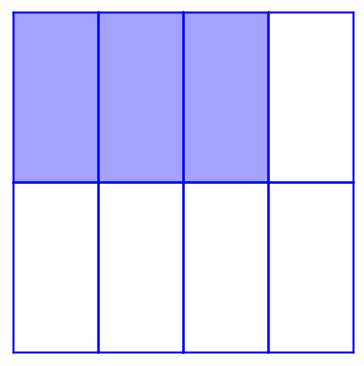 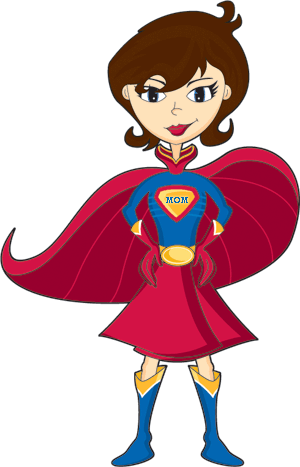 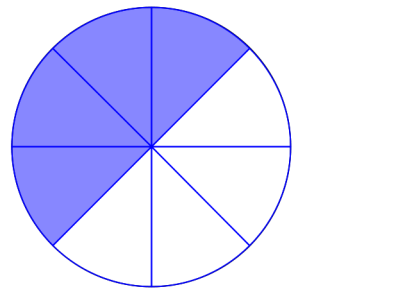 所以當兩個整體不相同時，比較分數就沒意思了。
7
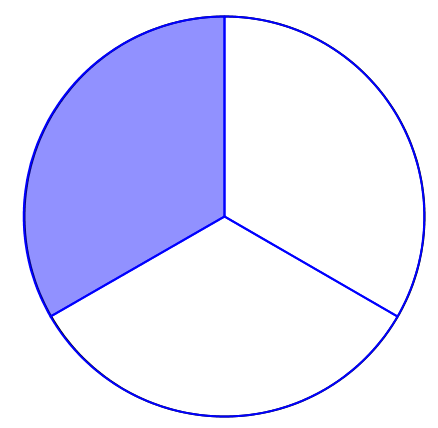 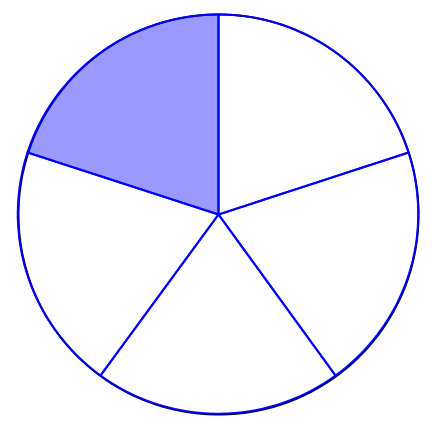 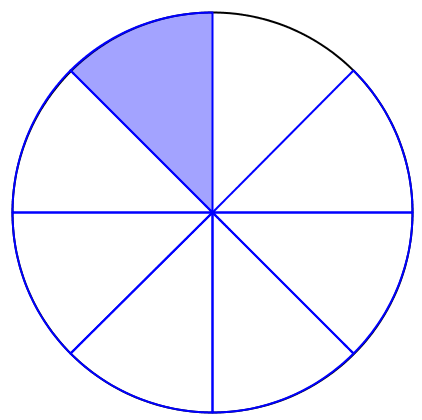 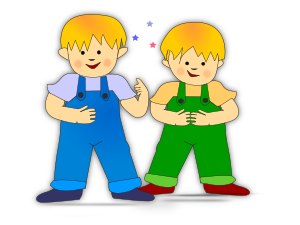 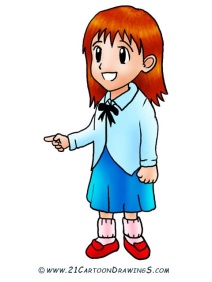 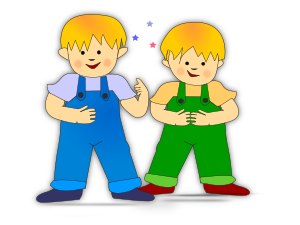 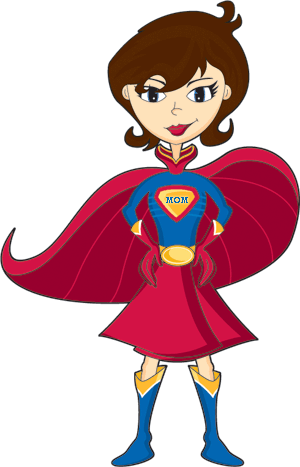 答案：哥哥最多
            弟弟最少
8
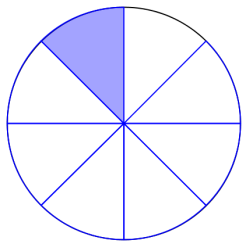 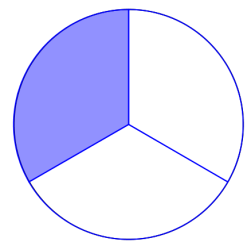 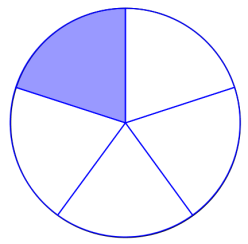 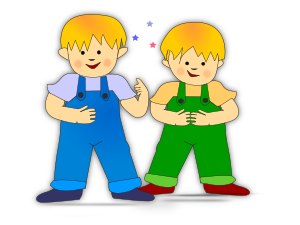 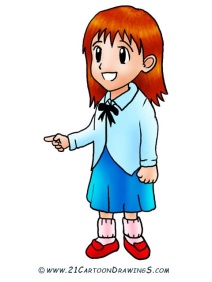 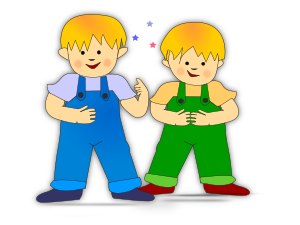 分子 1 表示甚麼？
他們都各吃了 1 份蛋糕。
分母 3、5、8 表示甚麼？
蛋糕等分成的份數。
因為蛋糕等分成的份數最少。
為甚麼哥哥那 1 份最大？
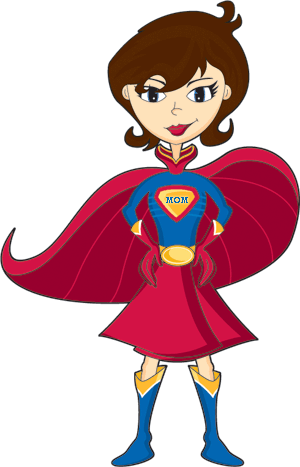 請以分數比較各人所吃的多少。
9
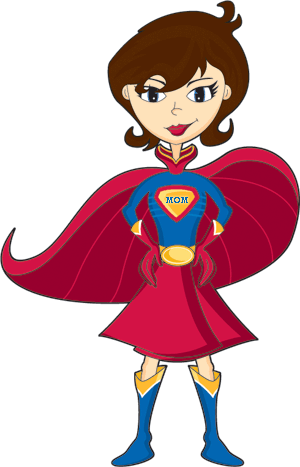 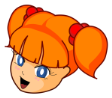 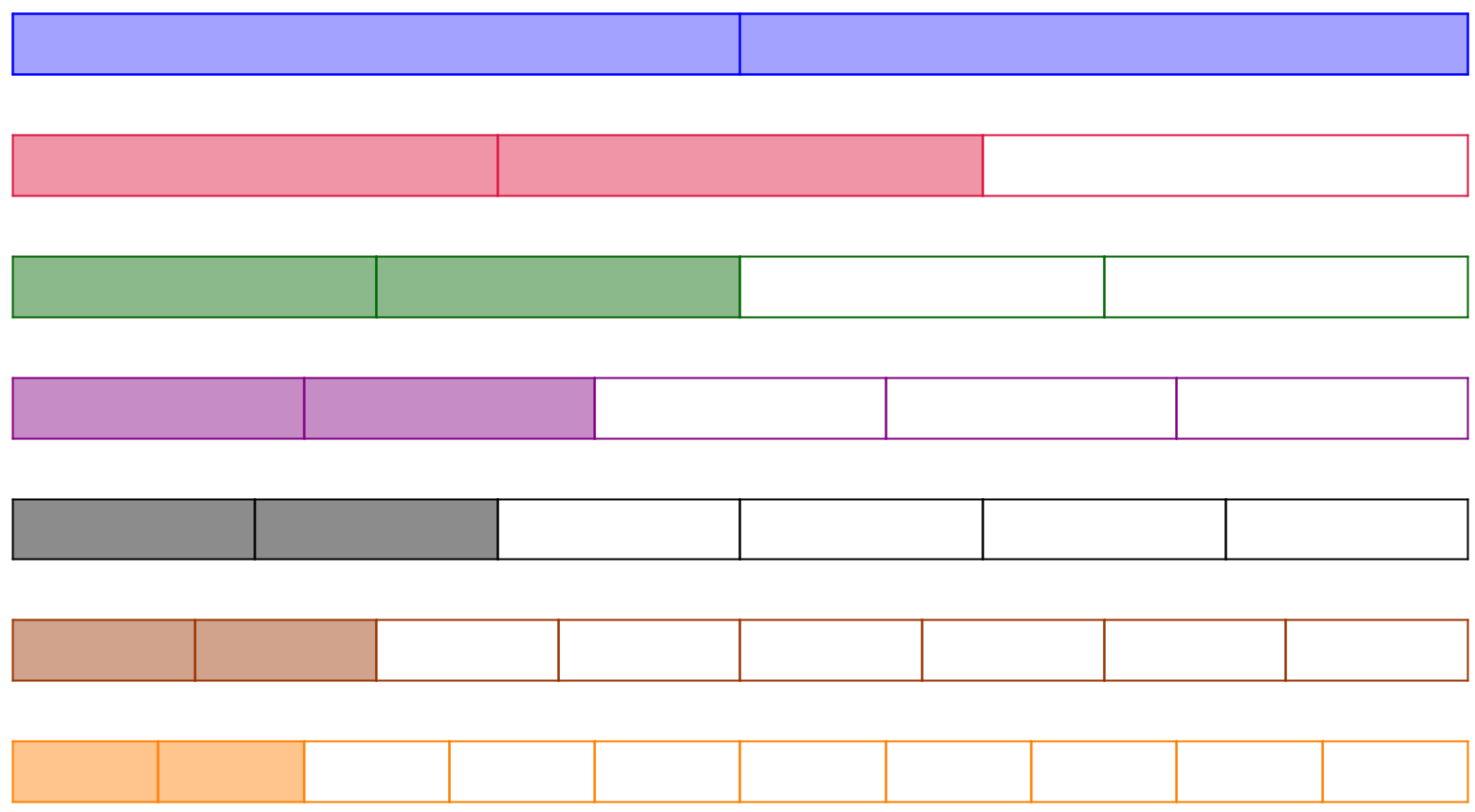 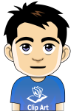 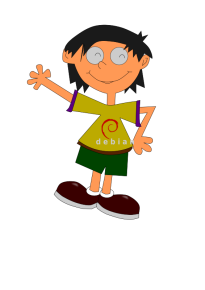 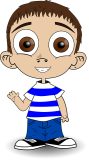 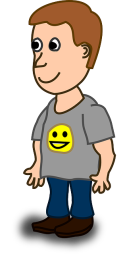 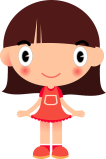 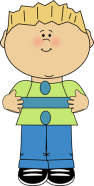 答案：
10
當分子相同時，
分母愈大，分數的數值愈小。
這就是「同分子分數的比較」。
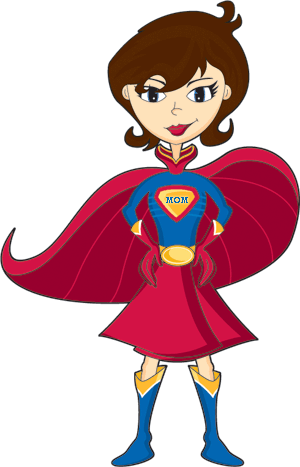 11
你可以把最大的分數找出來嗎？
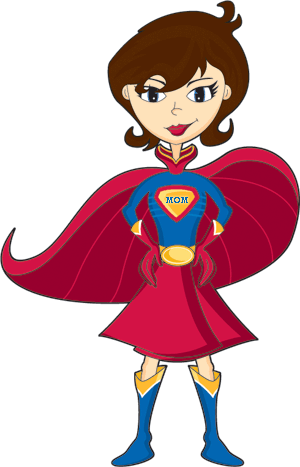 12
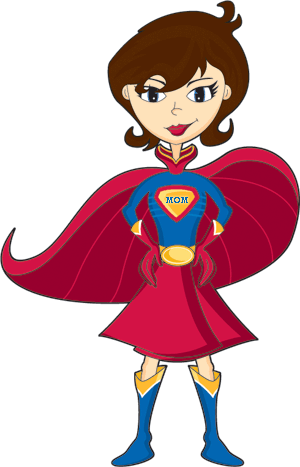 明惠、家強和詠彤各有一包果汁糖。
明惠把果汁糖平分成 4 份，吃去 1 份，即吃去全包糖的幾分之幾?
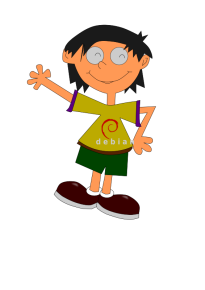 家強把果汁糖平分成 6 份，吃去 1 份，即吃去全包糖的幾分之幾?
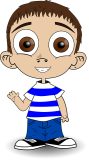 詠彤把果汁糖平分成 3 份，吃去 1 份，即吃去全包糖的幾分之幾?
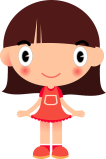 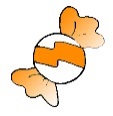 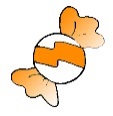 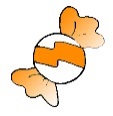 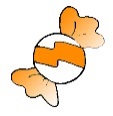 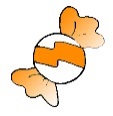 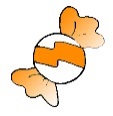 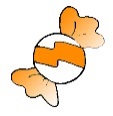 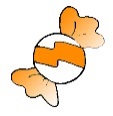 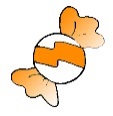 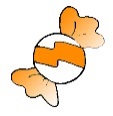 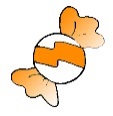 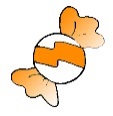 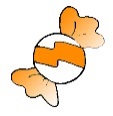 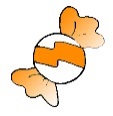 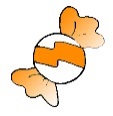 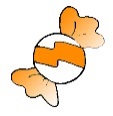 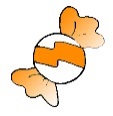 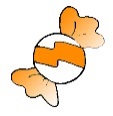 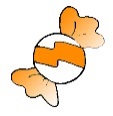 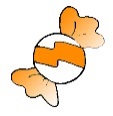 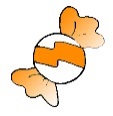 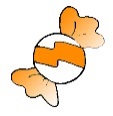 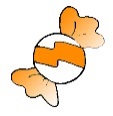 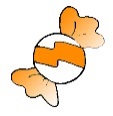 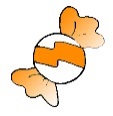 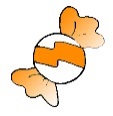 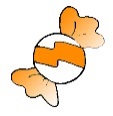 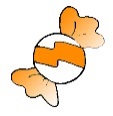 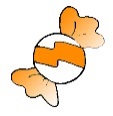 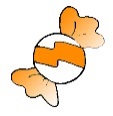 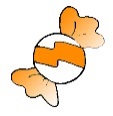 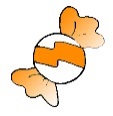 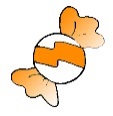 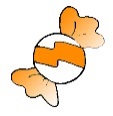 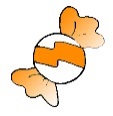 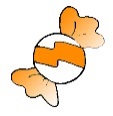 13
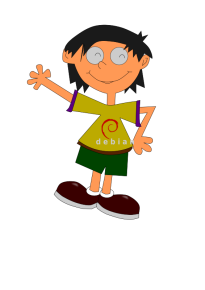 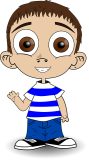 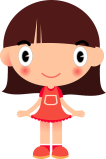 請以分數比較各人所吃的多少。
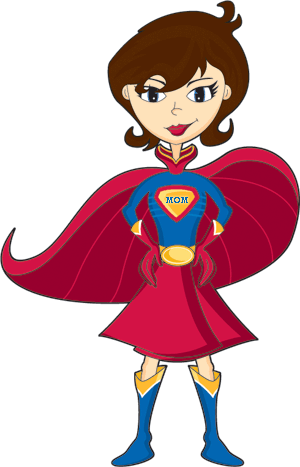 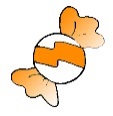 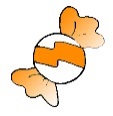 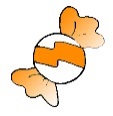 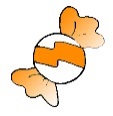 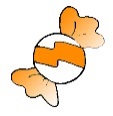 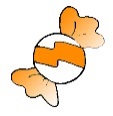 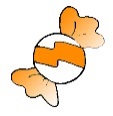 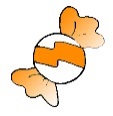 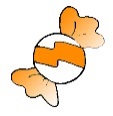 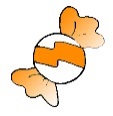 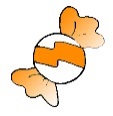 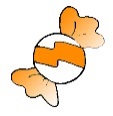 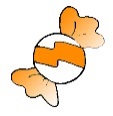 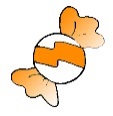 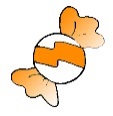 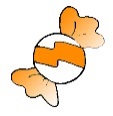 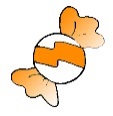 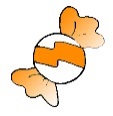 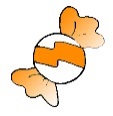 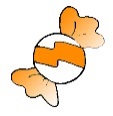 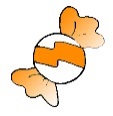 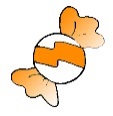 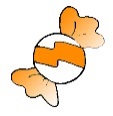 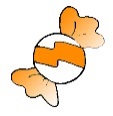 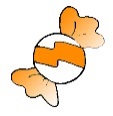 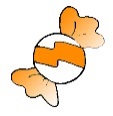 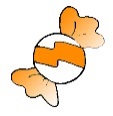 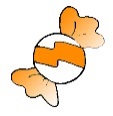 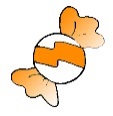 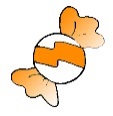 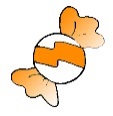 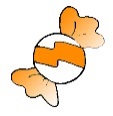 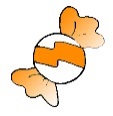 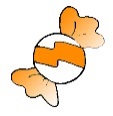 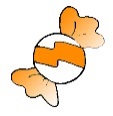 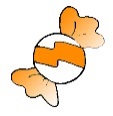 14
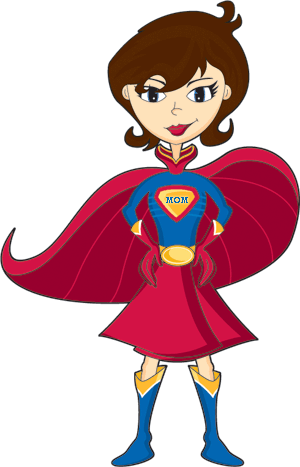 15
分數的比較
16
我們最後總結「分數的比較」：
同分母分數的比較
當分母相同時，
分子愈大，分數的數值愈大。
同分子分數的比較
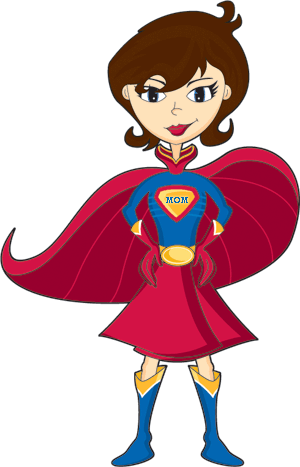 當分子相同時，
分母愈大，分數的數值愈小。